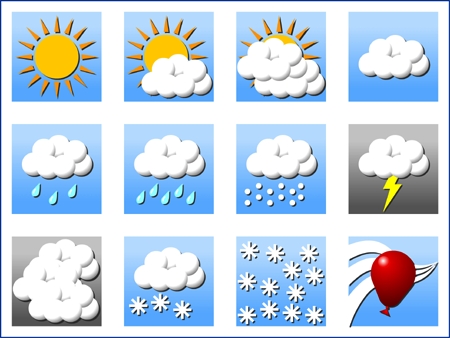 Tiān qì天气weather
When you want to ask somebody what the weather is like, you use the following expression:
How is the weather?
……tiān qì   zěn me yàng？
　　
                             City                       is question marker

        weather                     how
To answer that question is simple:
City + ( weather) + adjectives .

Learn the following vocabulary about weather which will enable you to talk about weather in Japanese
rèhot
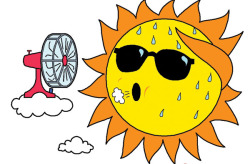 Nuǎn huówarm
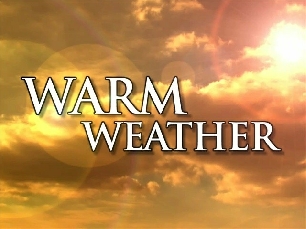 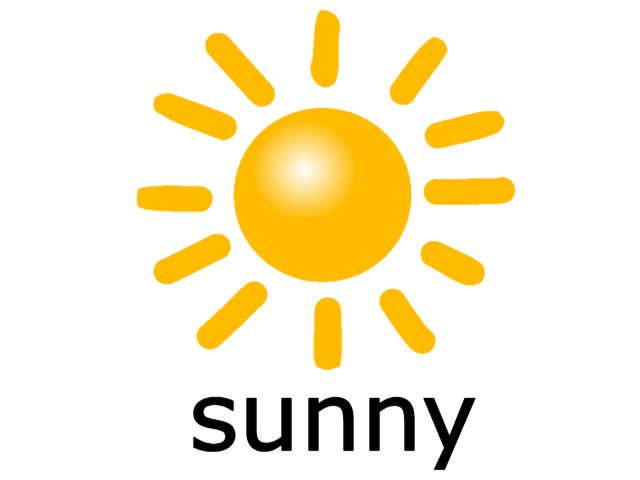 Yǒu tài yángsunny
Tiān qì
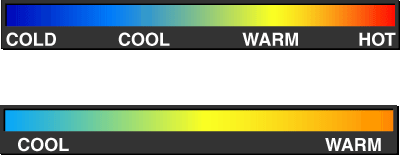 lěngcold
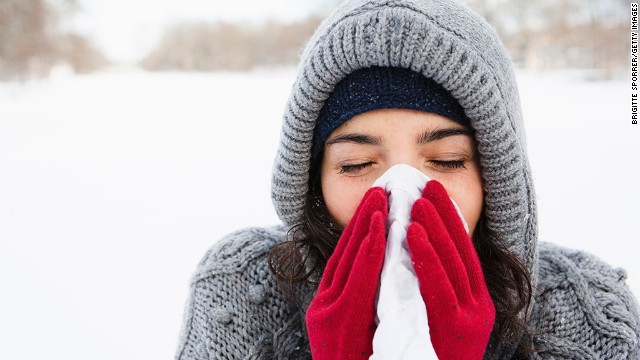 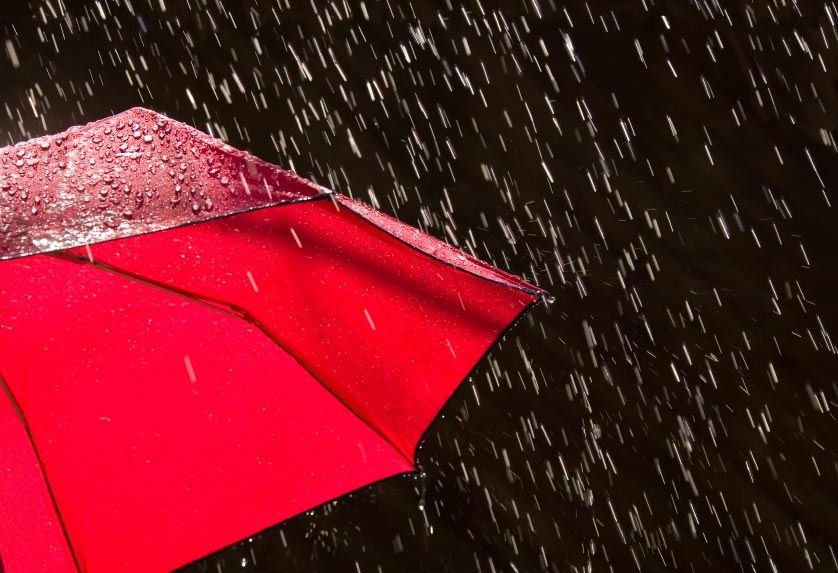 yǔrain
Duō yúncloudy
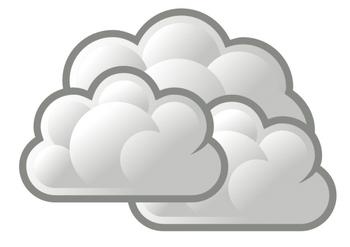 xuěsnow
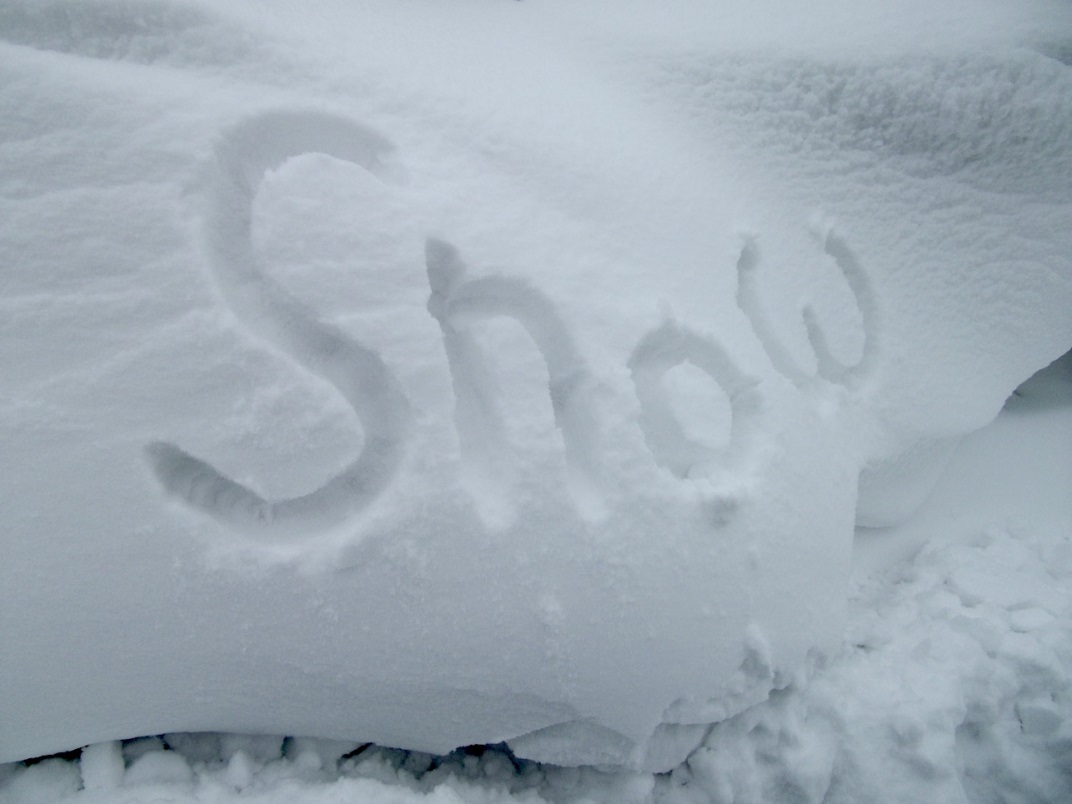